Αρωματικά Φυτά & Αιθέρια Έλαια1ο Εργαστήριο
Παλαιογεώργου Αναστασία-Μαρίνα 
Βιοτεχνολόγος MSc, PhD
Πανεπιστημιακή Υπότροφος
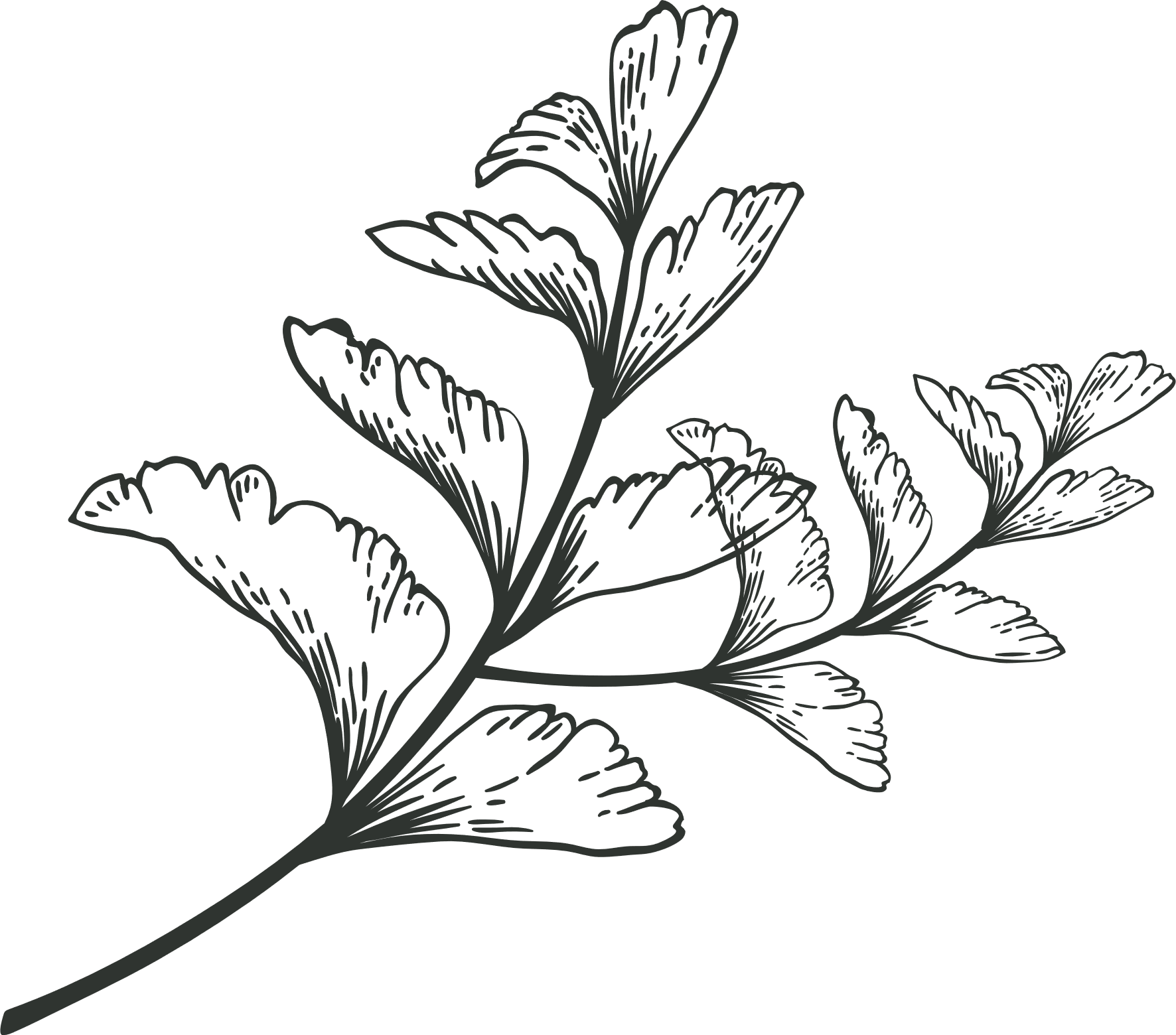 Τεχνικές απομόνωσης αιθέριων ελαίων
Κριτήρια κατάλληλης μεθόδου: 
είδος και τμήμα του φυτικού υλικού 
περιεκτικότητα του φυτού σε αιθέρια έλαια 
αξία του αιθέριου ελαίου 
χημική σύνθεση των συστατικών του αιθέριου ελαίου
ολικό κόστος μεθόδου
Α. Απόσταξη 
- υδραπόσταξη 
υδρο-ατμοαπόσταξη 
με υδρατμούς 
άλλα είδη αποστάξεως
Β. Εκχύλιση 
με πτητικούς διαλύτες 
με ψυχρό λίπος 
με θερμό λίπος
Γ. Μηχανική 
σύνθλιψη
απόξεση
Απόσταξη
Η απόσταξη αποτελεί την πιο ευρεία, αλλά και ταυτόχρονα οικονομική μέθοδο παραλαβής αιθερίων ελαίων από όλα τα αρωματικά φυτικά υλικά.
Τοποθετείται νερό εντός του δοχείου και ακολουθεί το φυτικό υλικό
Το νερό αρχίζει να θερμαίνεται και να βράζει
Οι ατμοί που δημιουργούνται παρασύρουν από τους φυτικούς ιστούς τα αιθέρια έλαια
 Οι ατμοί συμπυκνώνονται με ψύξη και υγροποιούνται και τα αιθέρια έλαια διαχωρίζονται από το νερό λόγω διαφοράς στο ειδικό βάρος τους
Υδροαπόσταξη ή απόσταξη με νερό (Water Distilation)
Στην υδροαπόσταξη το φυτικό υλικό που πρόκειται να αποσταχθεί τοποθετείται στον άμβυκα αποστάξεως που συμπεριλαμβάνει το νερό. Εν συνεχεία, το υλικό θερμαίνεται με φωτιά ή με ατμό ο οποίος βρίσκεται στα τοιχώματα του άμβυκα με τις ειδικές σωληνώσεις.

μικρό κόστος, εύκολη διαδικασία και χρήση
μειωμένη απόδοση σε αιθέριο έλαιο
κατώτερη ποιότητα αιθερίου
Υδρο-ατμοαπόσταξη ή απόσταξη με ατμό και νερό (Water and Steam Distilation)
Το φυτικό υλικό που αποστάζεται έρχεται σε επαφή μόνο με το παραγόμενο ατμό. Το νερό θερμαίνεται και ο παραγόμενος ατμός εισβάλλει σε ολόκληρη τη μάζα του φυτικού υλικού από όπου παρασύρεται το αιθέριο έλαιο. 

ελαχιστοποιείται η αποσύνθεση των συστατικών του αιθερίου ελαίου
Απόσταξη με υδρατμούς (Steam Distilation)
Δεν υπάρχει νερό στον πυθμένα και ο ατμός παράγεται σε ατμολέβητα ή ατμογεννήτρια.

η πιο σύγχρονη τεχνική
καλύτερης ποιότητας αιθέριο έλαιο
Ο εξοπλισμός ενός αποστακτικού συγκροτήματος περιλαμβάνει τον ατμολέβητα ή ατμοπαραγωγό, τον άμβυκα αποστάξεως, τον ψυκτήρα ή συμπυκνωτή και το δοχείο διαχωρισμού. Ο ατμοπαραγωγός αποτελεί το σύστημα που παράγει τον ατμό. Έπειτα ο ατμός διοχετεύεται στον άμβυκα παρασύροντας τα αιθέρια έλαια από το φυτικό υλικό. Ο άμβυκας αποστάξεως είναι το κύριο τμήμα του αποστακτικού συγκροτήματος, στο οποίο τοποθετείται το υλικό που προορίζεται για απόσταξη.
Ο ψυκτήρας ή συμπυκνωτής πρέπει να έχει μεγάλη ψυκτική ικανότητα, μικρό χώρο και να καθαρίζεται εύκολα. Μπορεί να έχει σχήμα οφιοειδές, zig-zag ή σχήμα δέσμης παράλληλων σωλήνων.
Το τελευταίο τμήμα του αποστακτικού συγκροτήματος που καταλήγει το απόσταγμα, είναι το δοχείο διαχωρισμού και προτείνεται να είναι γυάλινο ή και μεταλλικό. Εκεί πραγματοποιείται ο διαχωρισμός του αιθερίου ελαίου από το νερό. Λόγω ειδικού βάρους, το αιθέριο έλαιο είναι ελαφρύτερο από το νερό, γι’ αυτό επέρχεται και ο διαχωρισμός.
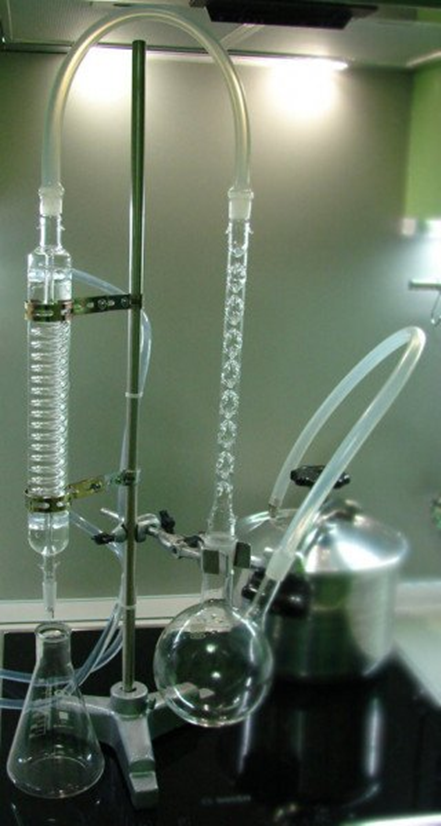 Εκχύλιση
Ως εκχύλιση ορίζεται ο διαχωρισμός και η απομόνωση μιας ουσίας από διάλυμα ή στερεό μίγμα με υποβοήθηση του εκχυλιστή (διαλύτης).

Οι διαλύτες που χρησιμοποιούνται συνήθως είναι ο πετρελαϊκός αιθέρας, το βενζόλιο, η αιθυλική αλκοόλη.
Κύριος σκοπός της διαδικασίας των εκχυλίσεων, είναι να πραγματοποιηθεί ο διαχωρισμός των διαλυτών φυτικών μεταβολιτών από τα υπόλοιπα αδιάλυτα κυτταρικά τμήματα.
Ο φυτικός ιστός συντίθεται από κύτταρα τα οποία περιβάλλονται από κυτταρικά τοιχώματα. Η διαδικασία της εκχύλισης αποτελείται από δυο φάσεις: 
διάχυση μέσω κυτταρικών τοιχωμάτων και σπάσιμό τους
έκπλυση του περιεχομένου των κυττάρων

Συχνά προηγείται ξήρανση και λειοτρίβιση του ιστού πριν τα παραπάνω βήματα.
Μηχανική
Τα αιθέρια έλαια παραλαμβάνονται μόνο με μηχανικά μέσα. Τέτοια μέσα δηλαδή μηχανές, χρησιμοποιούνται για ξηρούς καρπούς και για τους φλοιούς των εσπεριδοειδών.

για τους ξηρούς καρπούς χρησιμοποιούνται πιεστήρια
για τους φλοιούς των εσπεριδοειδών χρησιμοποιούνται μηχανήματα που επεξεργάζονται τους καρπούς και τους φλοιούς πριν και μετά τη χυμοποίηση αντίστοιχα
Ευχαριστώ πολύ!
palaiogeorgou_am@aua.gr